Географическая карта и правила работы с ней.
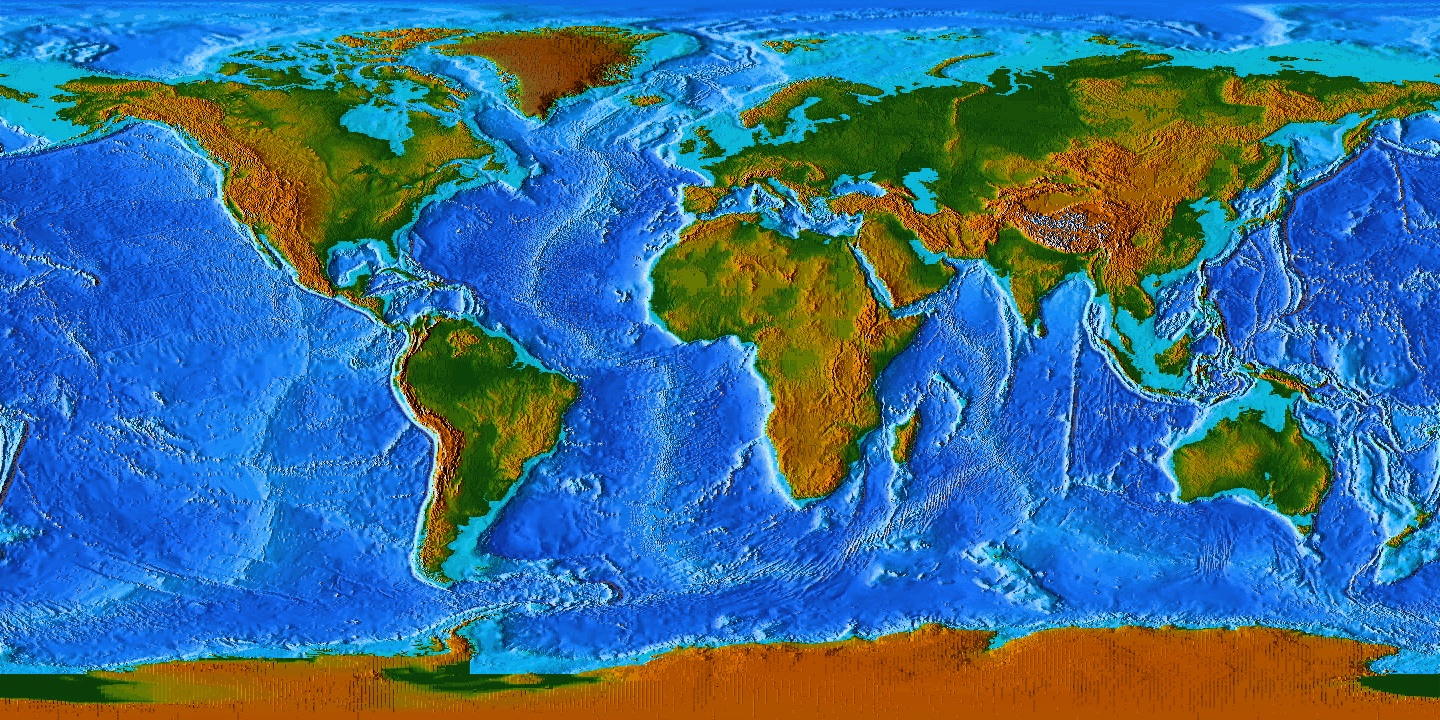 Что такое карта?
Карта-это уменьшенное изображение земной поверхности на плоскости с помощью условных знаков.
Как читать карту?
Для того чтобы правильно работать с картой надо научиться её читать.
Условные знаки на карте
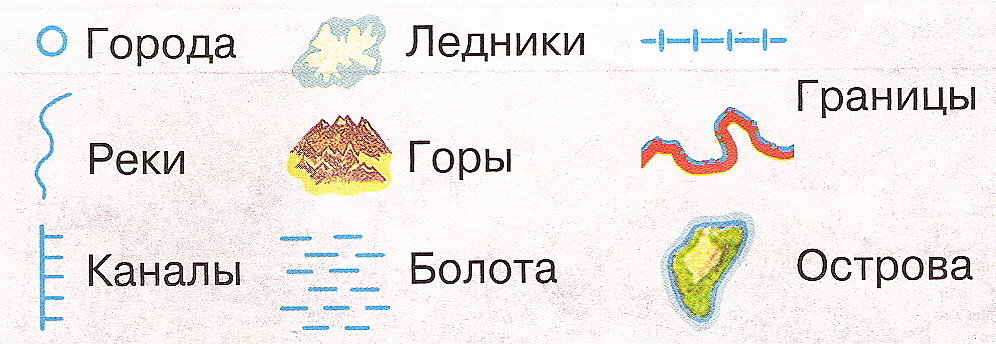 Различные цвета на карте
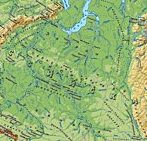 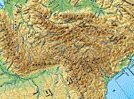 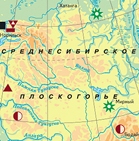 моря, океаны
вода
суша
суша
суша
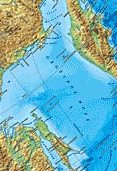 горы
равнины
возвышенности
низменности
Стороны горизонта на карте
север
восток
запад
ЗАПОМНИ!
На карте всегда:
верхний край – это направление на север,
 нижний – на юг,
- справа – восток, а слева – запад.
юг
Проверим, как вы запомнили , что обозначают на карте различные цвета
1
2
3
4
НИЗМЕННОСТЬ
ГОРЫ
ГОРЫ
ВОЗВЫШЕННОСТЬ
Какой объект показывает стрелка?
[Speaker Notes: Нажмите на номер вопроса, чтобы стрелка показала объект. 
При нажатии на НОМЕР ЕЩЕ РАЗ , на некоторое время покажется ответ.]
Как показывать на стенной карте
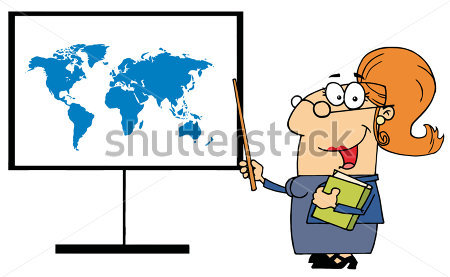 Работа с картой
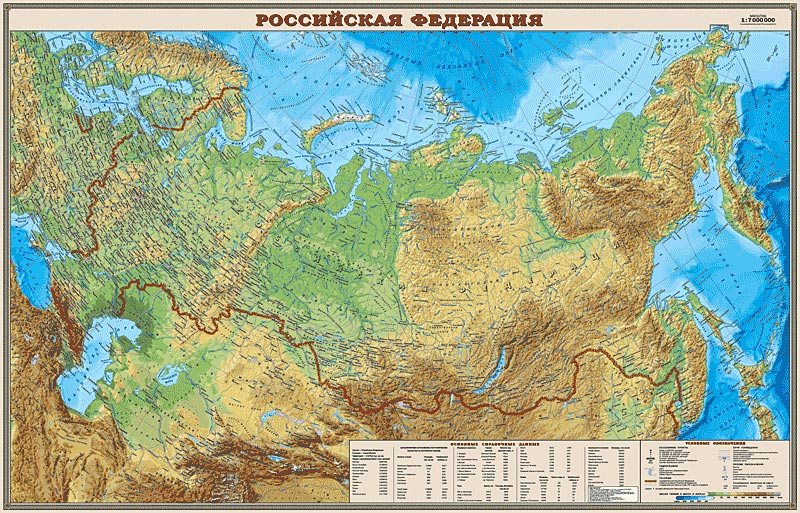 Найди на карте в учебнике и покажи на стенной карте
Найди на карте в учебнике и покажи на стенной карте
Города: Москва, Санкт-Петербург, Тула
Реки: Енисей, Лена, Волга, Обь
Горы: Кавказ, Уральские
Границу нашей страны
Острова: Сахалин, Новая Земля